Turistická základna Hraničné Petrovice – přízemí
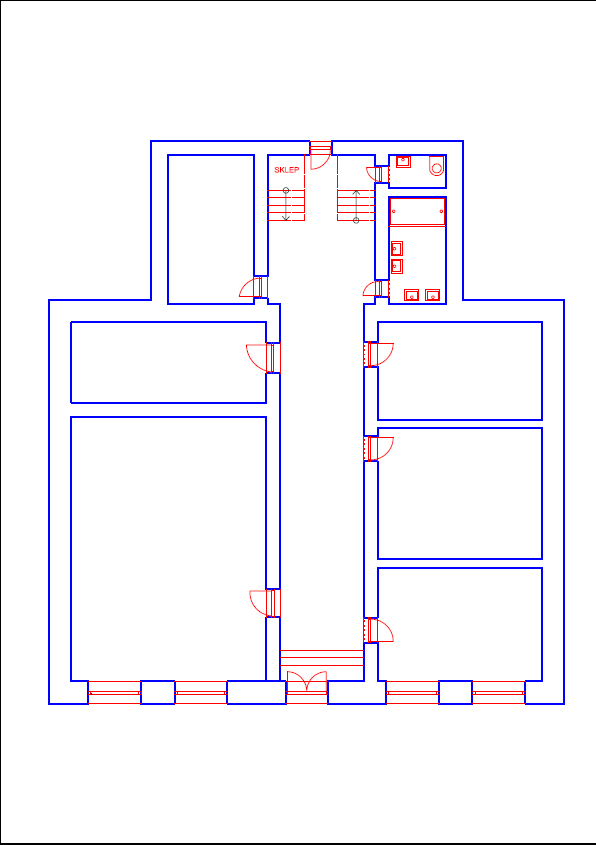 WC
Kotelna
koupelna
Chodba
Sklad
Kuchyň
Jídelna
Klubovna
Pokoj
Pohled od vchodu
Kliknutím zde přejdete do 1. PATRA
Turistická základna Hraničné Petrovice – patro
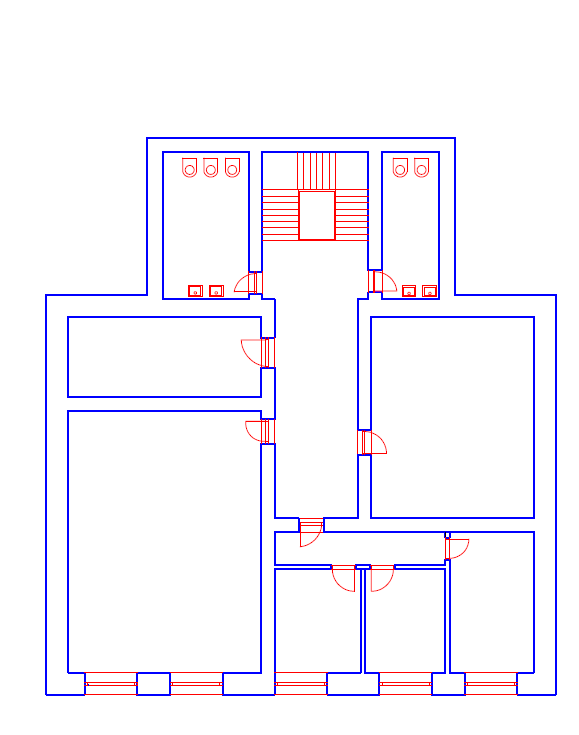 WC chlapci
WC dívky
Chodba
Pokoj
Pokoj
Pokoj
Pokoj
Pokoj
Pokoj
Kliknutím zde přejdete do PŘÍZEMÍ
Koupelna
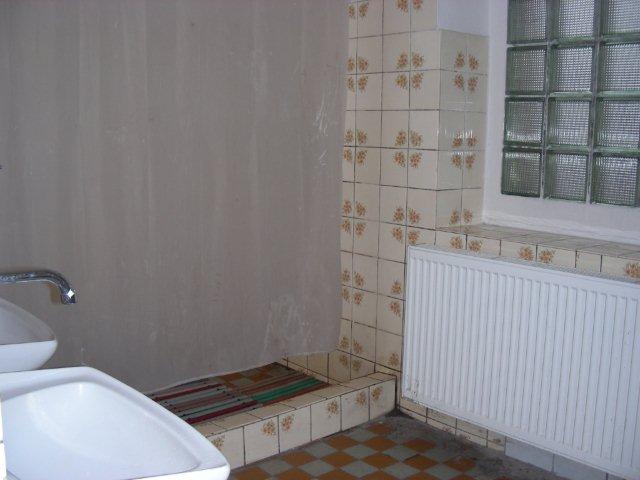 ZPĚT
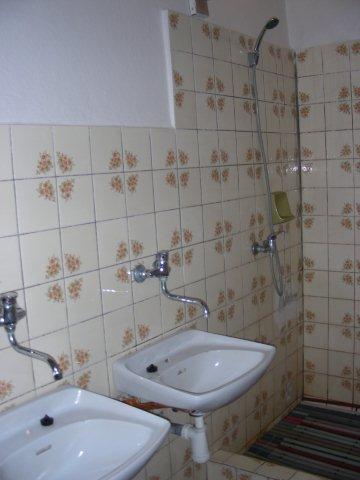 WC přízemí
ZPĚT
Kuchyň
ZPĚT
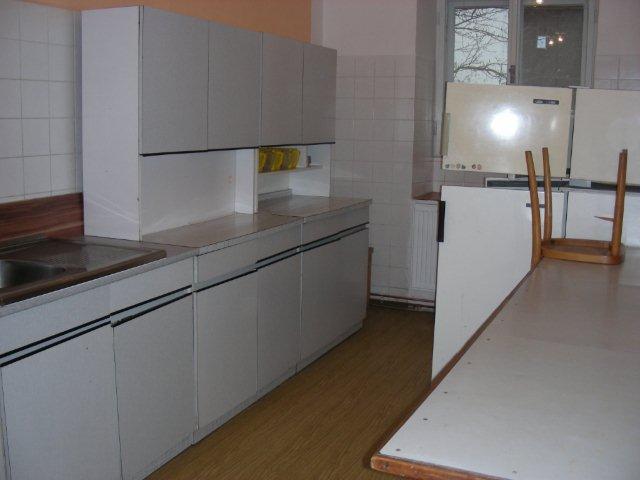 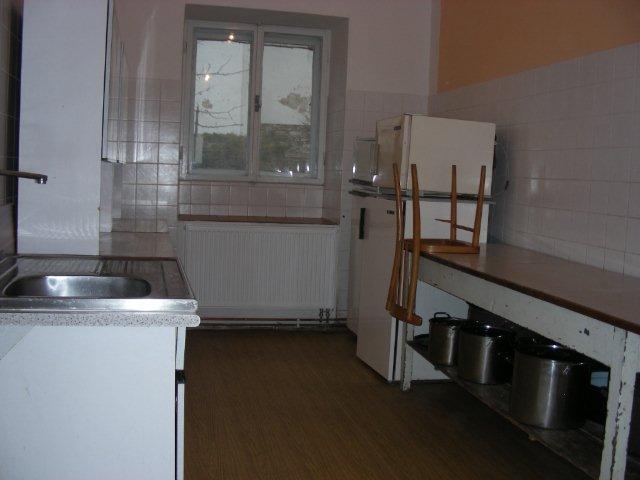 Jídelna
ZPĚT
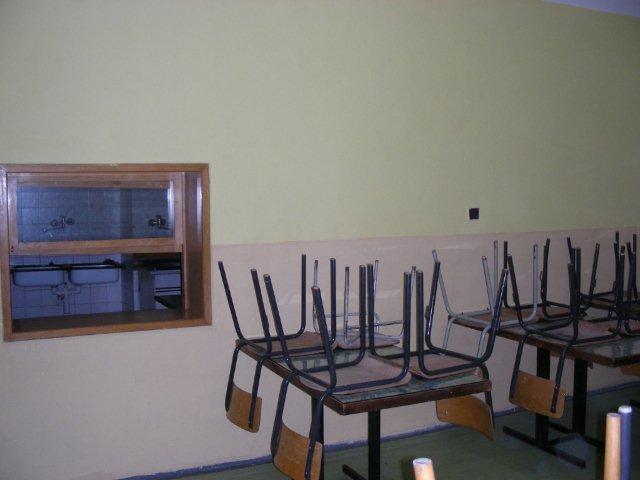 Pokoj – 5 lůžek
ZPĚT
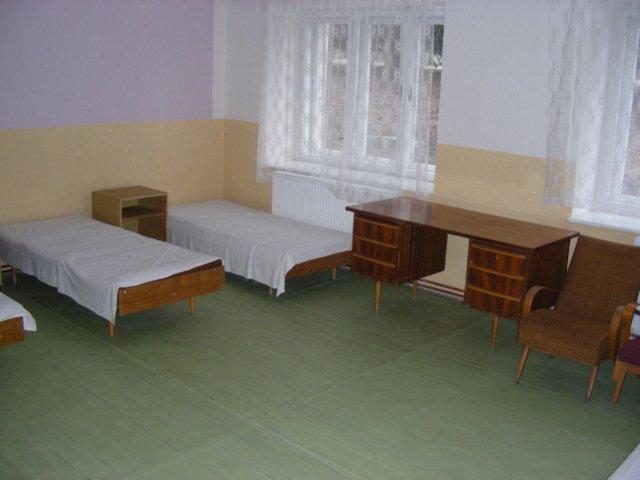 Klubovna
ZPĚT
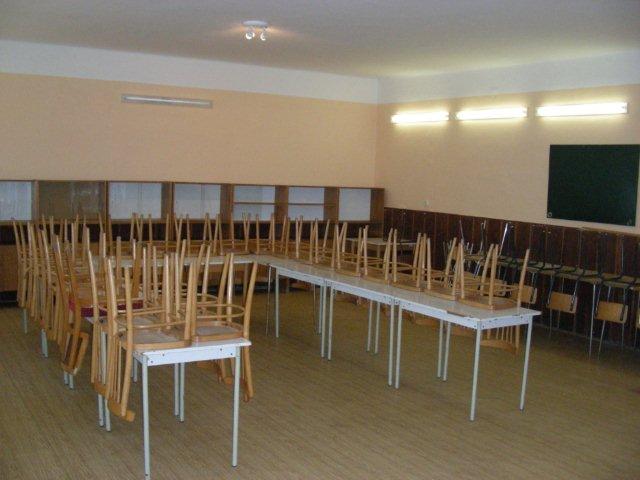 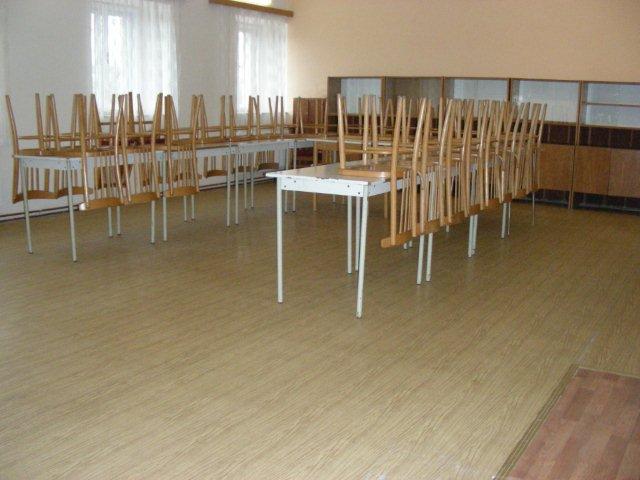 Chodba
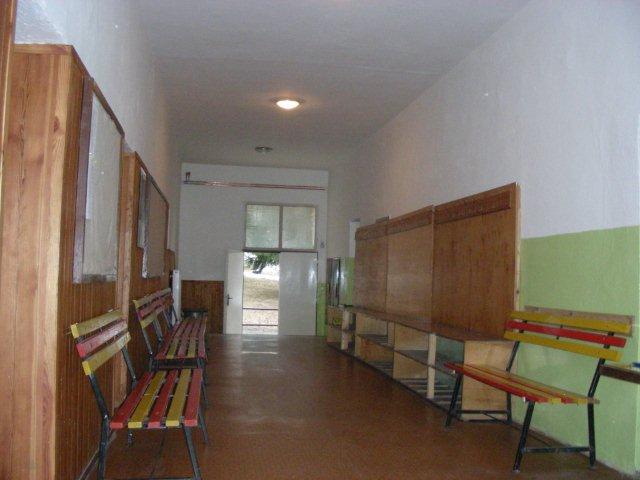 ZPĚT
Pohled od vchodu
ZPĚT
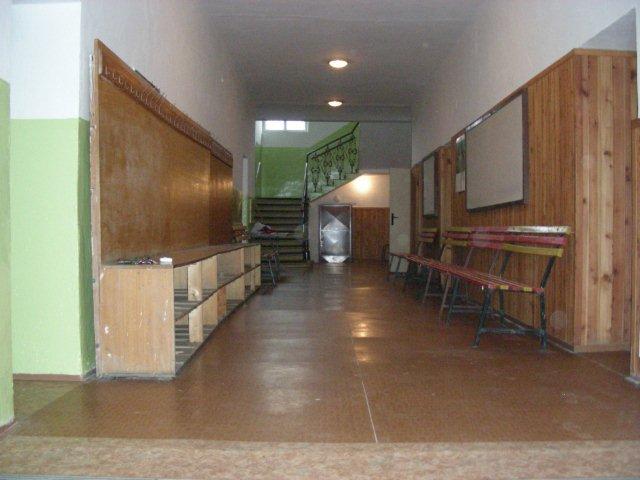 Patro – WC dívky
ZPĚT
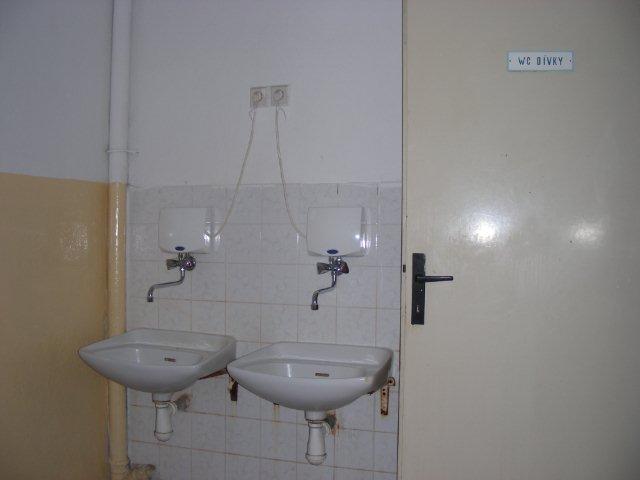 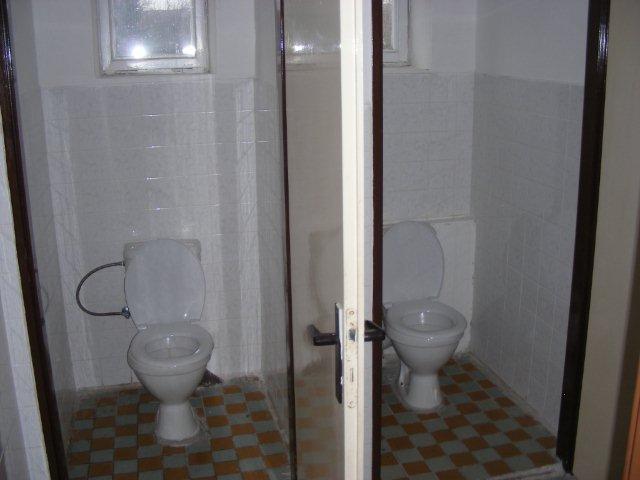 Patro – WC chlapci
ZPĚT
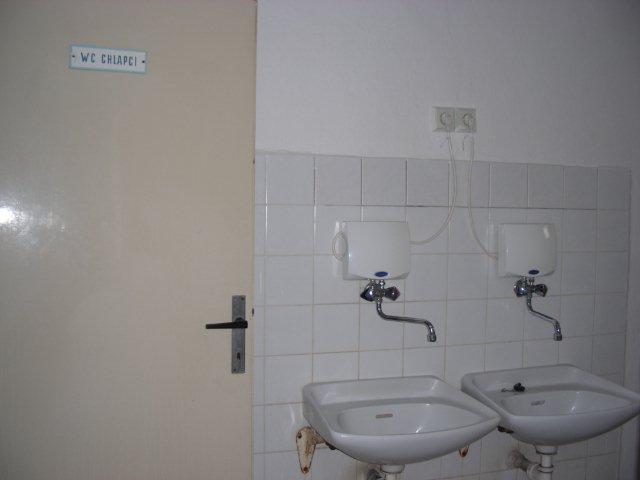 Patro – chodba
ZPĚT
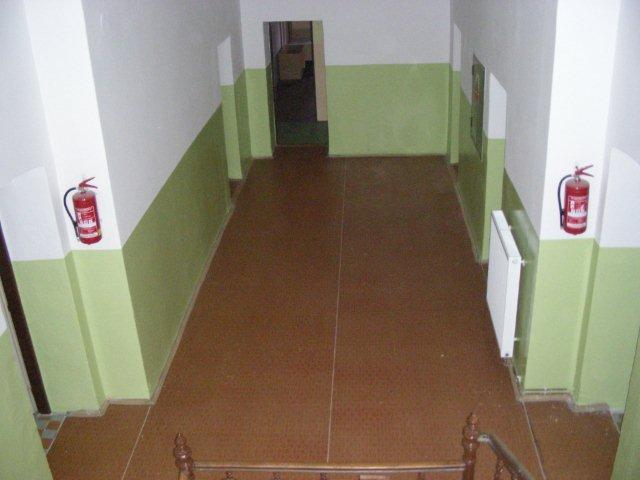 Patro – pokoj 4 lůžkapři táborech využívaný jako izolační pokoj
ZPĚT
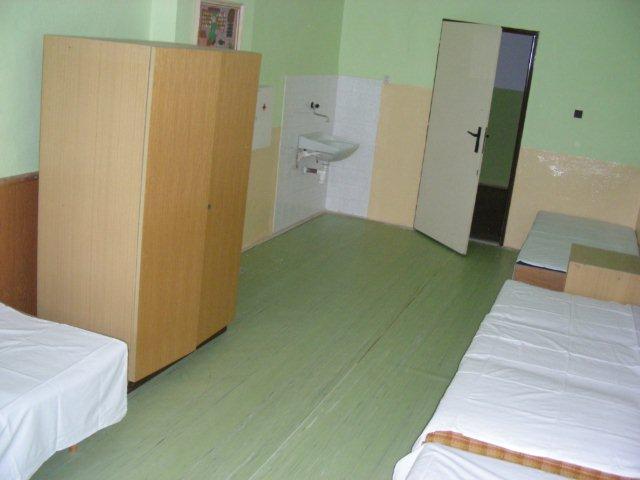 Patro – pokoj 10 lůžek
ZPĚT
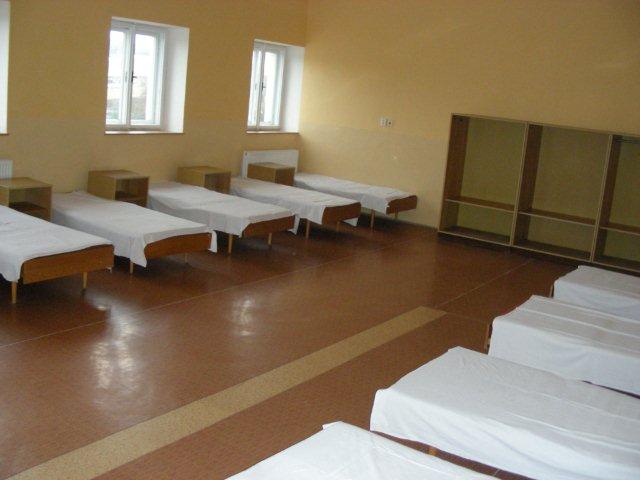 Patro – pokoj 4 lůžka
ZPĚT
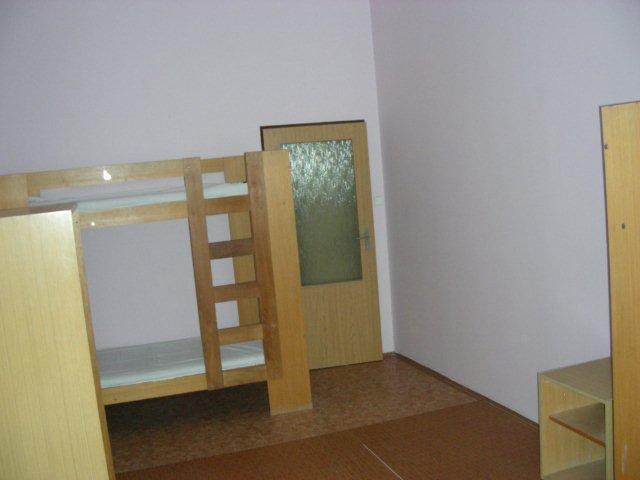 Patro – pokoj 3 lůžka
ZPĚT
Patro – pokoj 4 lůžka
ZPĚT
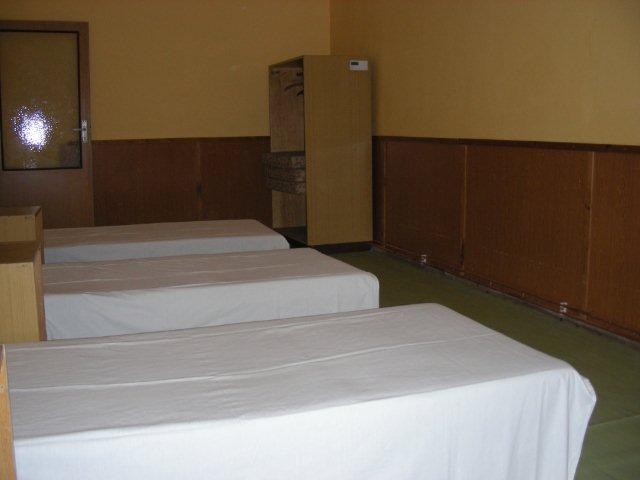 Patro – pokoj 6 lůžek
ZPĚT
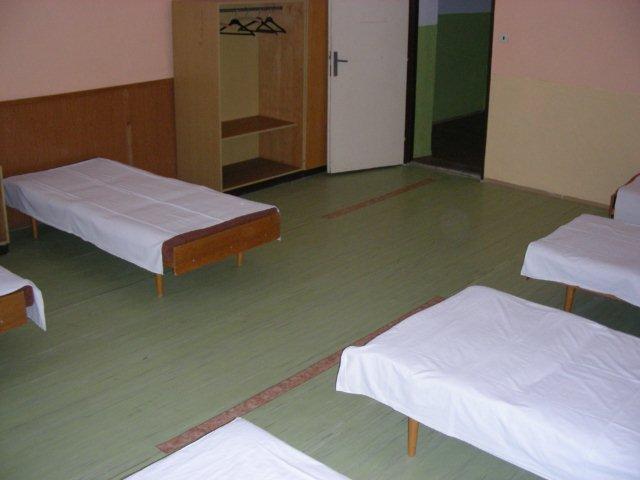